МУНИЦИПАЛЬНОЕ БЮДЖЕТНОЕ ДОШКОЛЬНОЕ ОБРАЗОВАТЕЛЬНОЕ УЧРЕЖДЕНИЕ ДЕТСКИЙ САД №24 «ЗВЁЗДОЧКА» МУНИЦИПАЛЬНОГО ОБРАЗОВАНИЯ АБИНСКИЙ РАЙОН
Мастер-класс «Массажная дорожка своими руками»
Воспитатель: Бондарь Н.В.
Ст. Мингрельская
2019г.
В последнее время  возросло число детей с нарушением опорно-двигательного аппарата, в том числе плоскостопием. 
Для укрепления стопы рекомендуются различные виды ходьбы: по гальке, песку, ребристым и ортопедическим дорожкам, массажным коврикам. Поэтому  при работе с детками каждый воспитатель применяет разнообразные массажные дорожки и коврики.
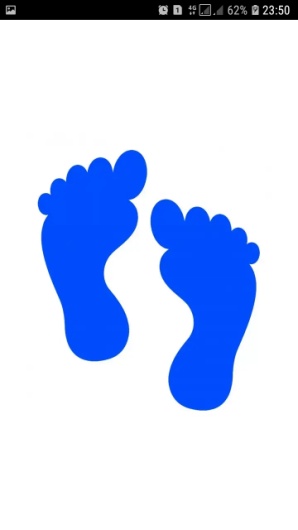 Ходьба по массажным дорожкам – это прекрасное средство тренировки мышц стопы. Ребенок ставит ножку по-разному, при этом по-разному работают различные мышцы, а нервные окончания получают различные сигналы и в результате получается тренировка нервно-мышечной системы. 
И все это происходит в игре, благодаря чему ребенок испытывает положительные эмоции.
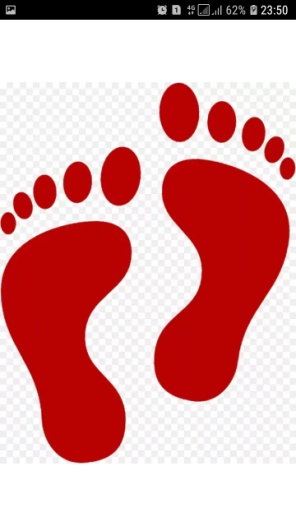 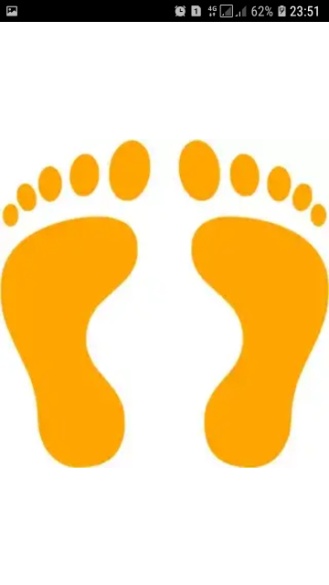 С целью укрепления здоровья детей я сделала вот такую массажную дорожку.
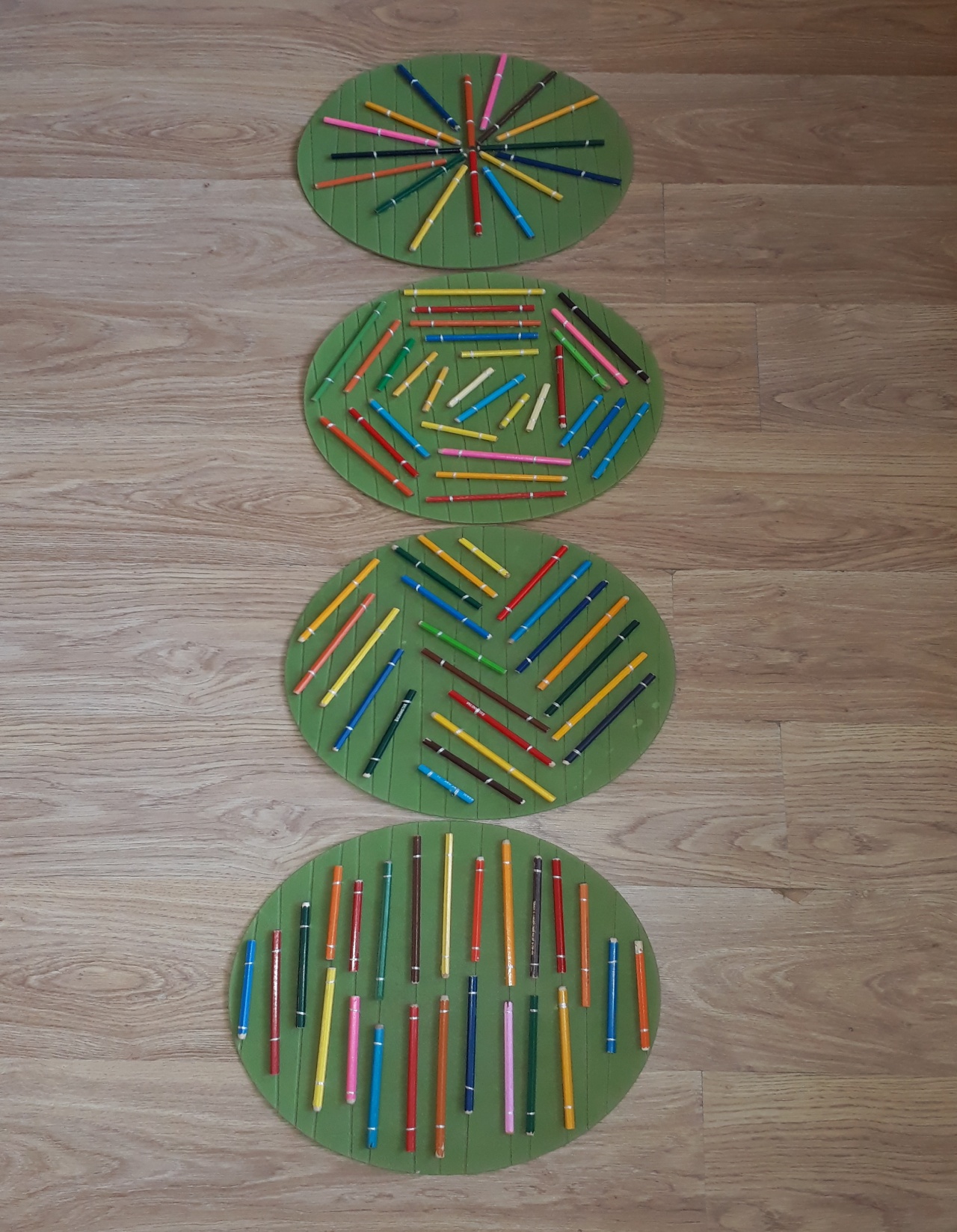 При её создании использовались: 
для основы салфетки под столовые приборы, 
ненужные цветные карандаши,
клеевой пистолет.
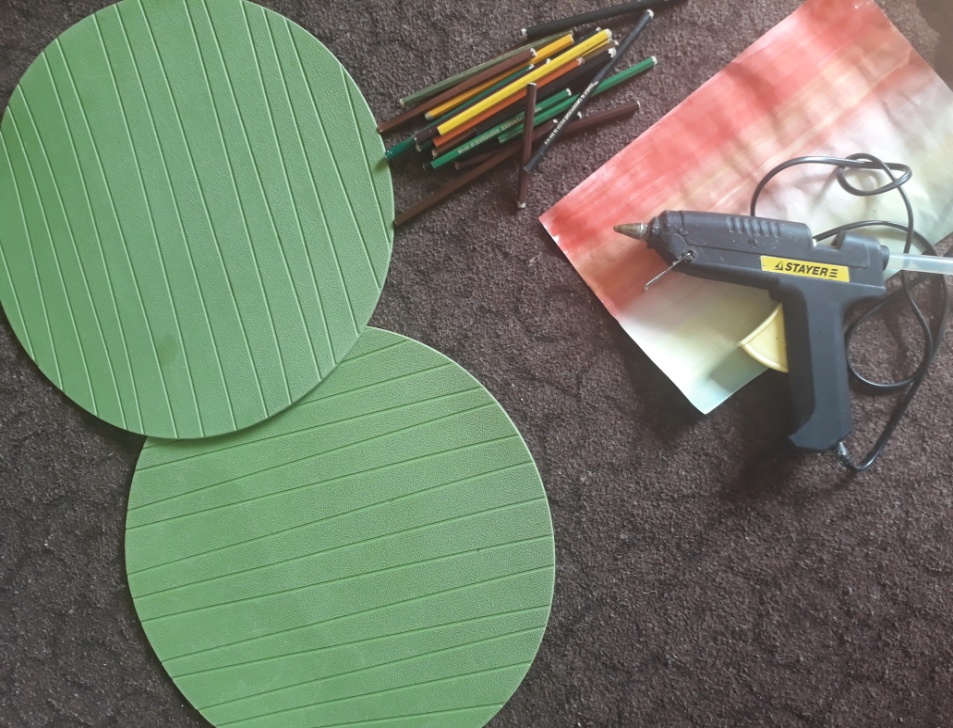 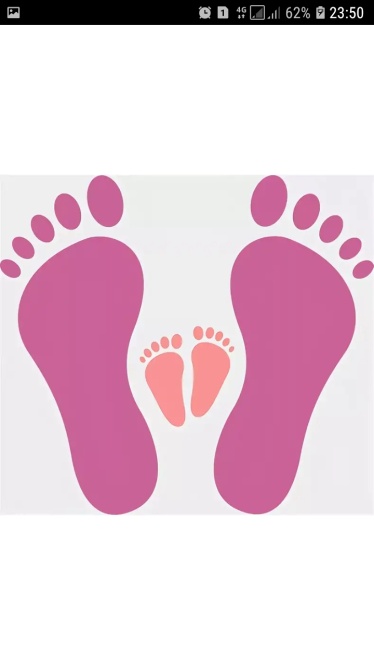 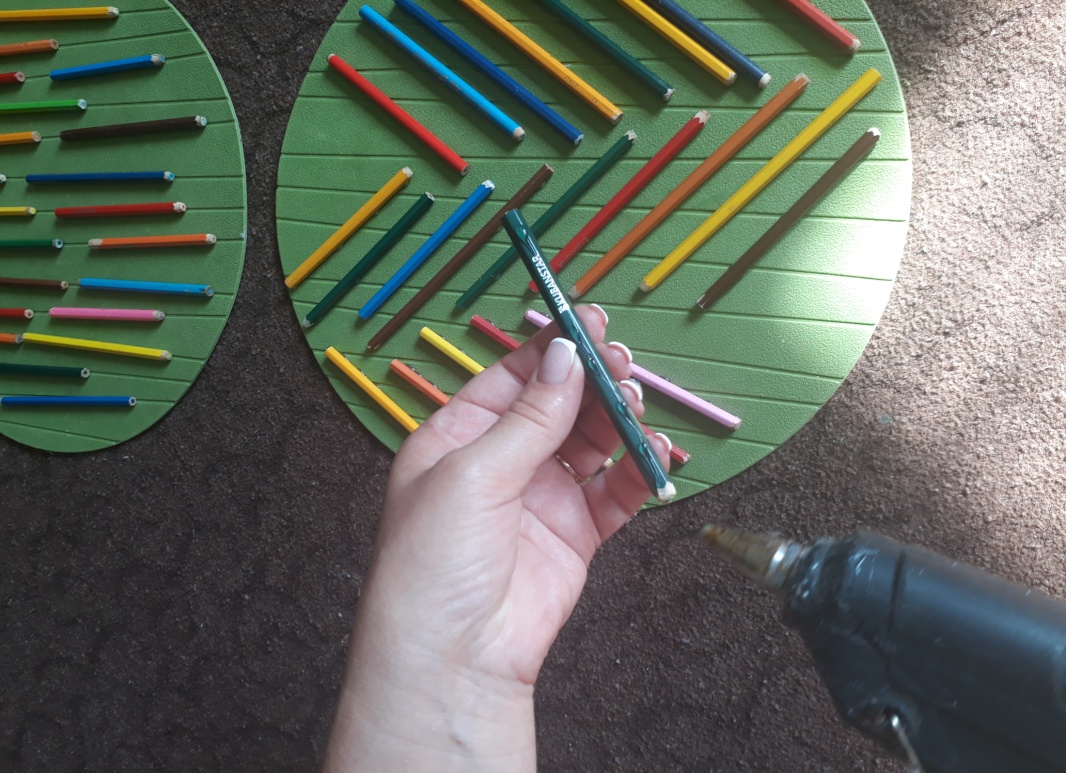 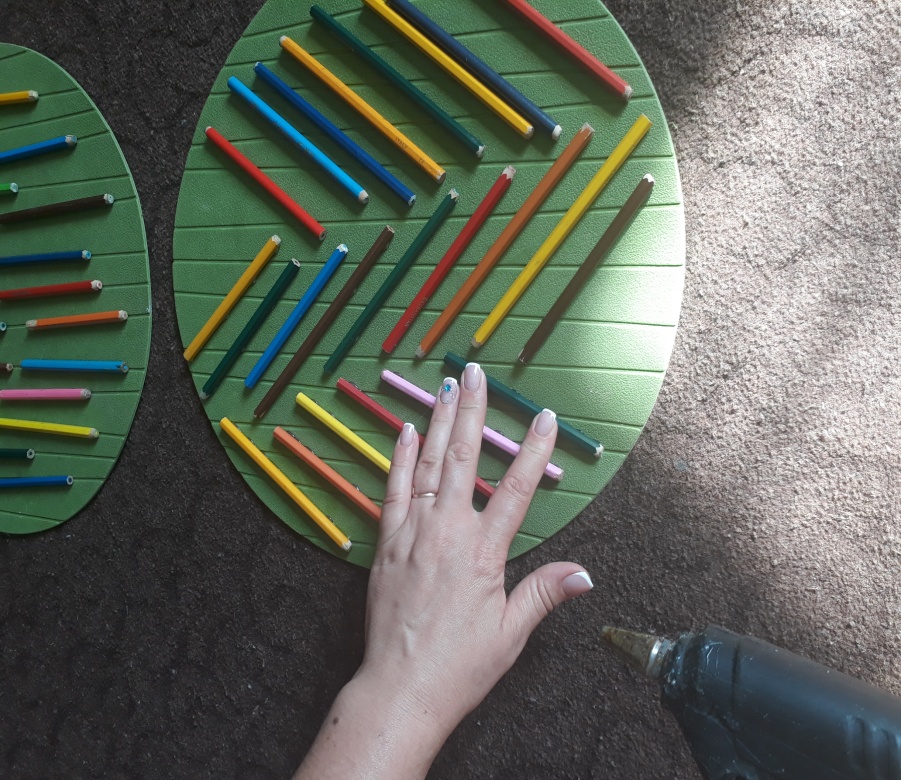 Карандаши можно разложить любым узором.
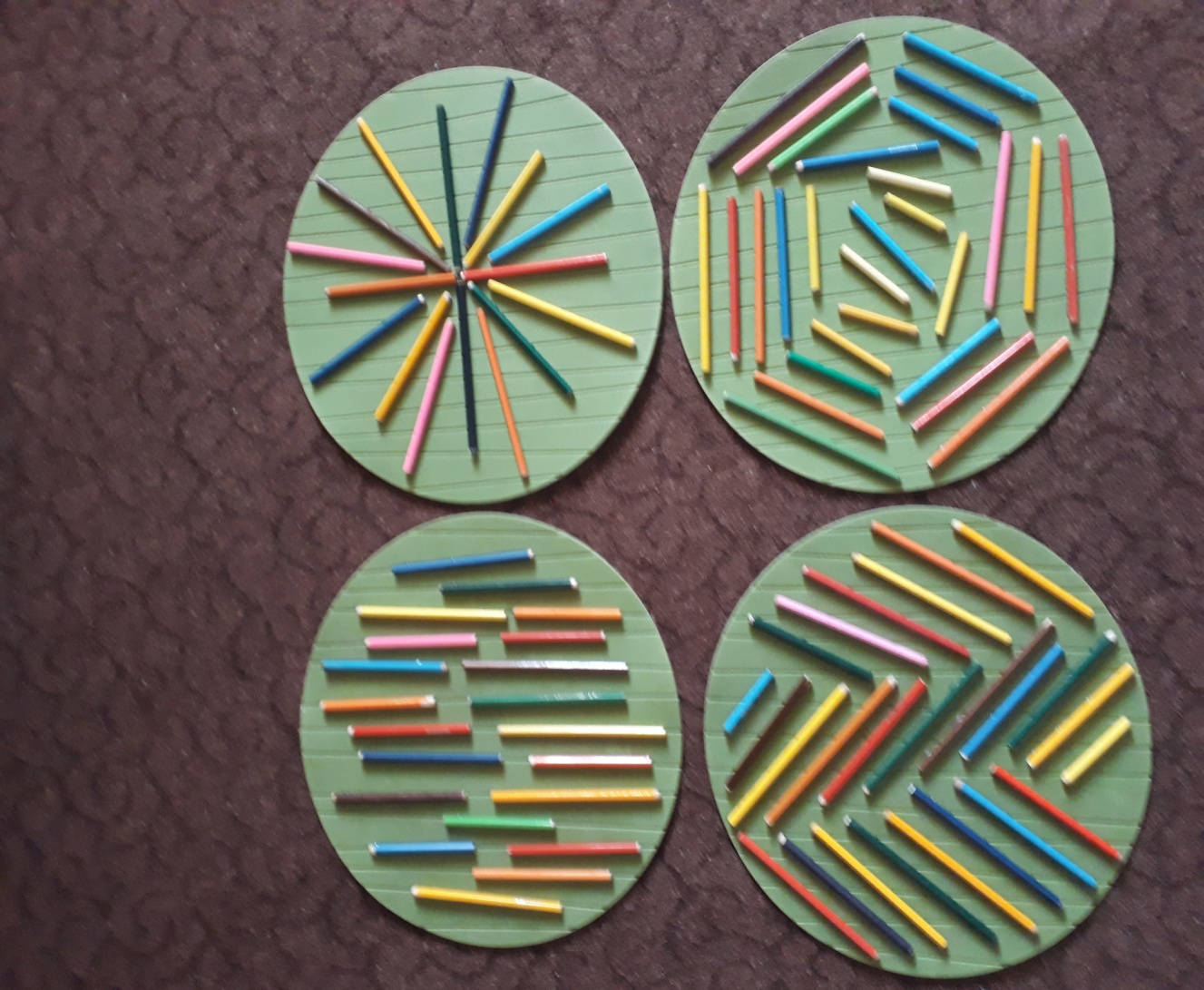 Вот такие простые  предметы превратились в яркое, удобное в использовании оборудование.
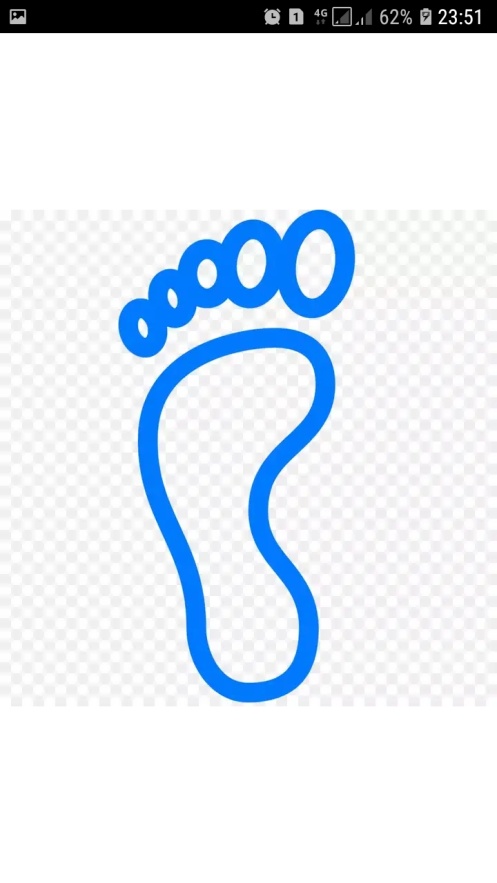 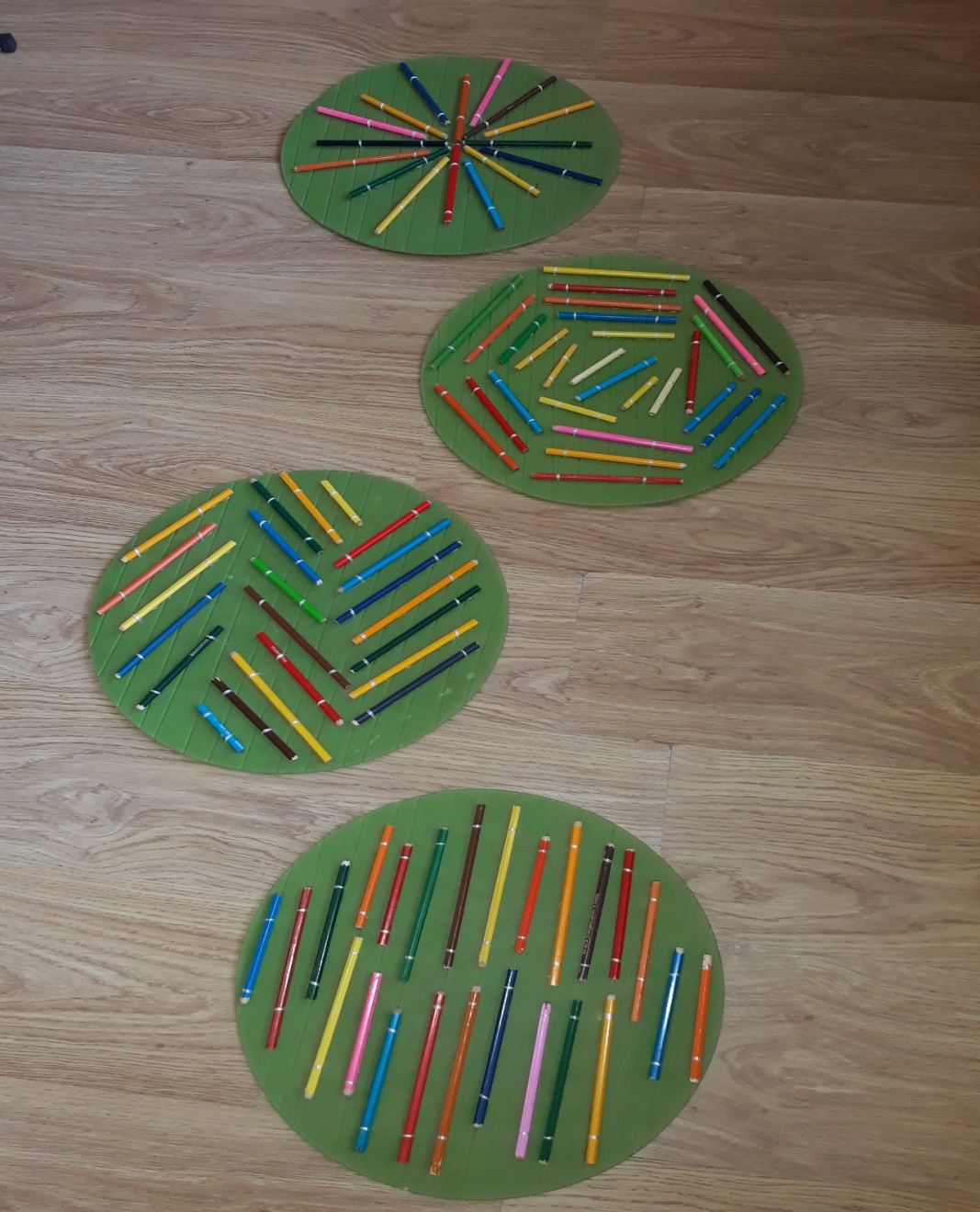 Для большей прочности , помимо горячего клея, карандаши были пришиты к основе нитками.
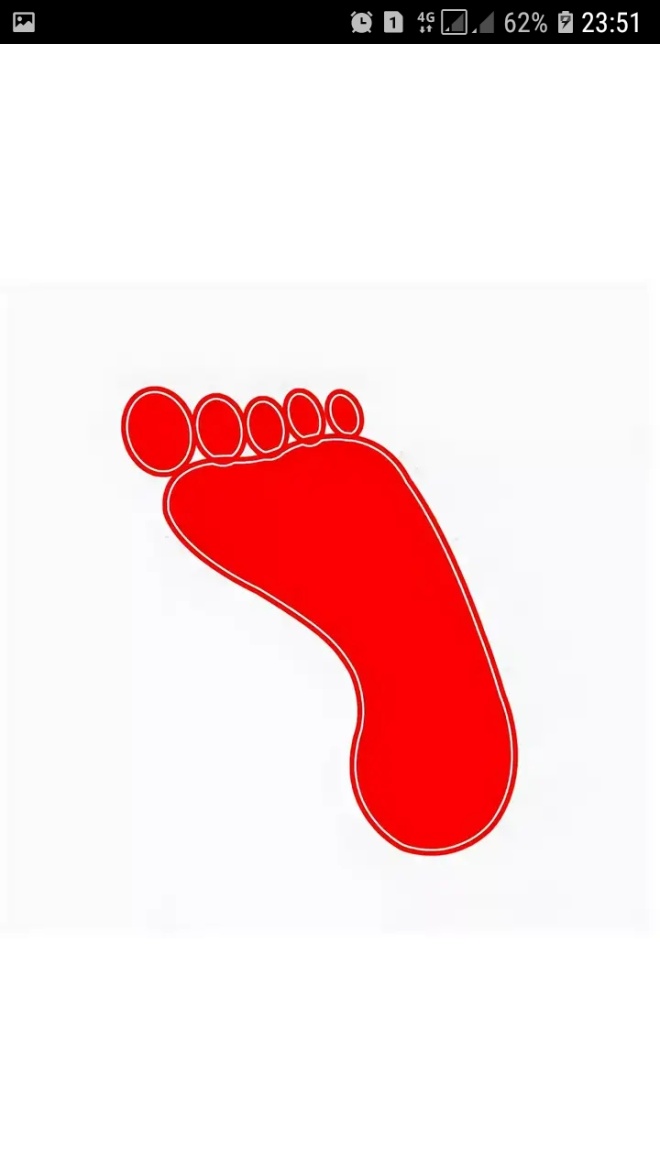 Ребятам новая дорожка понравилась сразу. Они с большим удовольствием её опробовали .
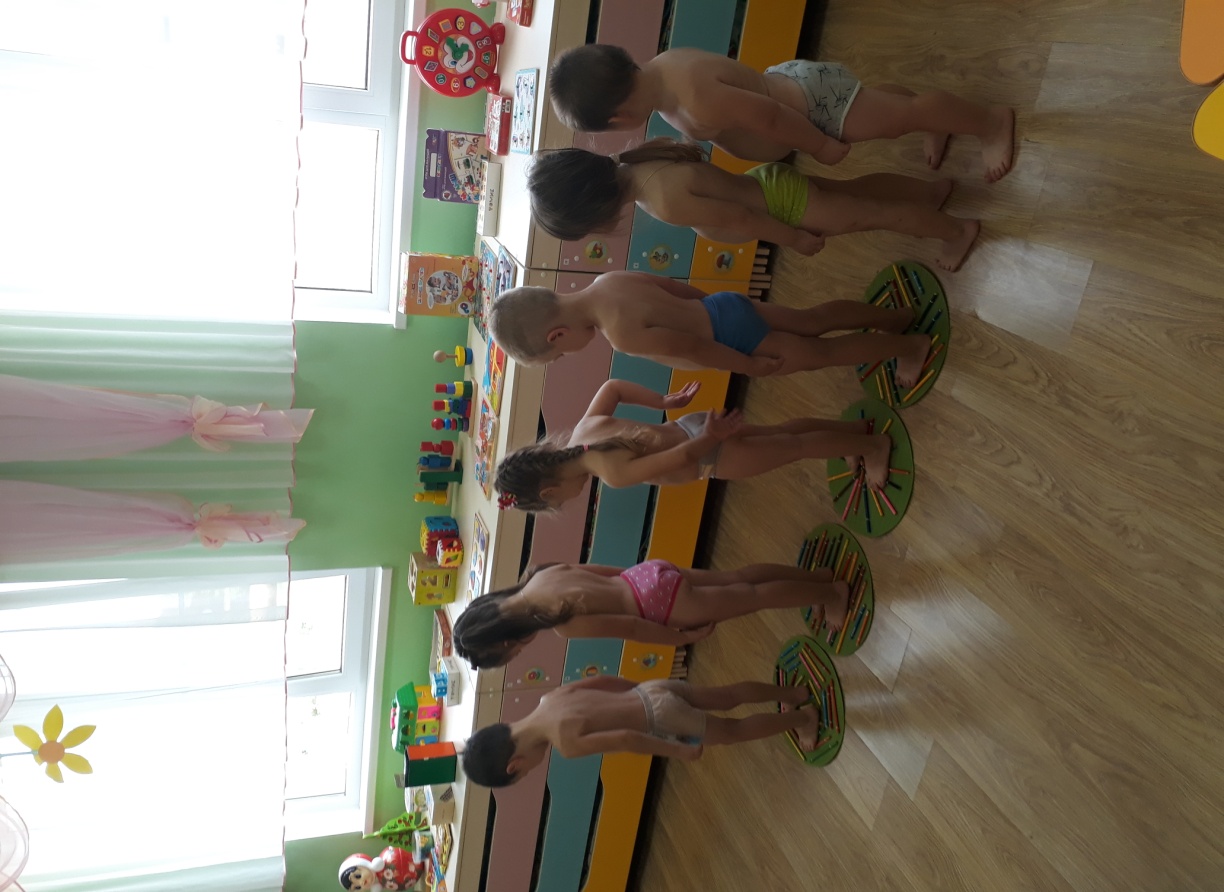 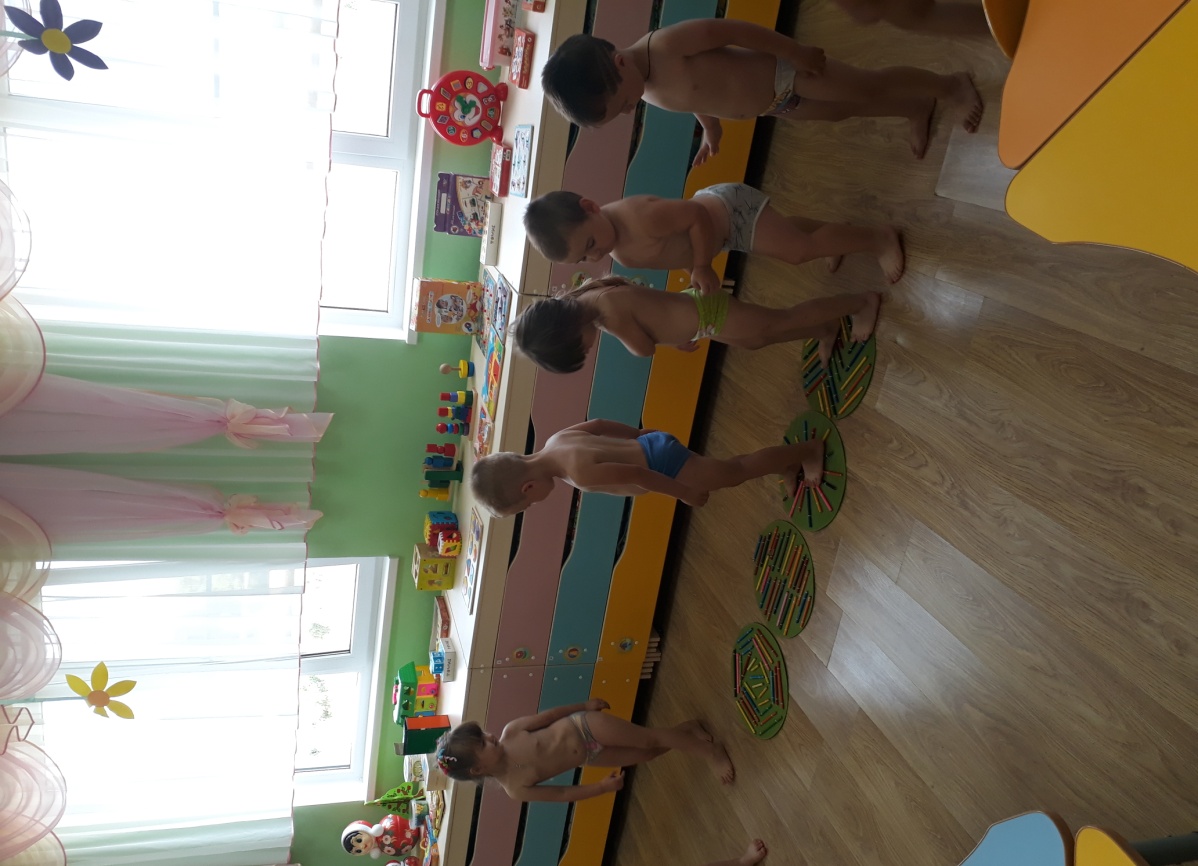 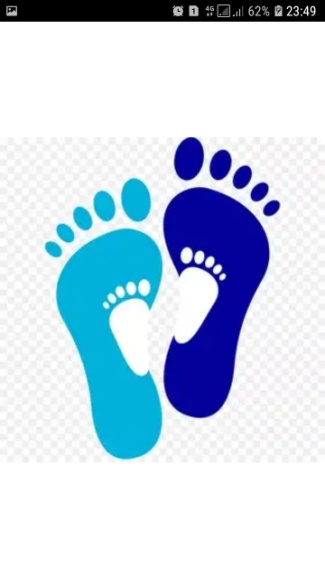 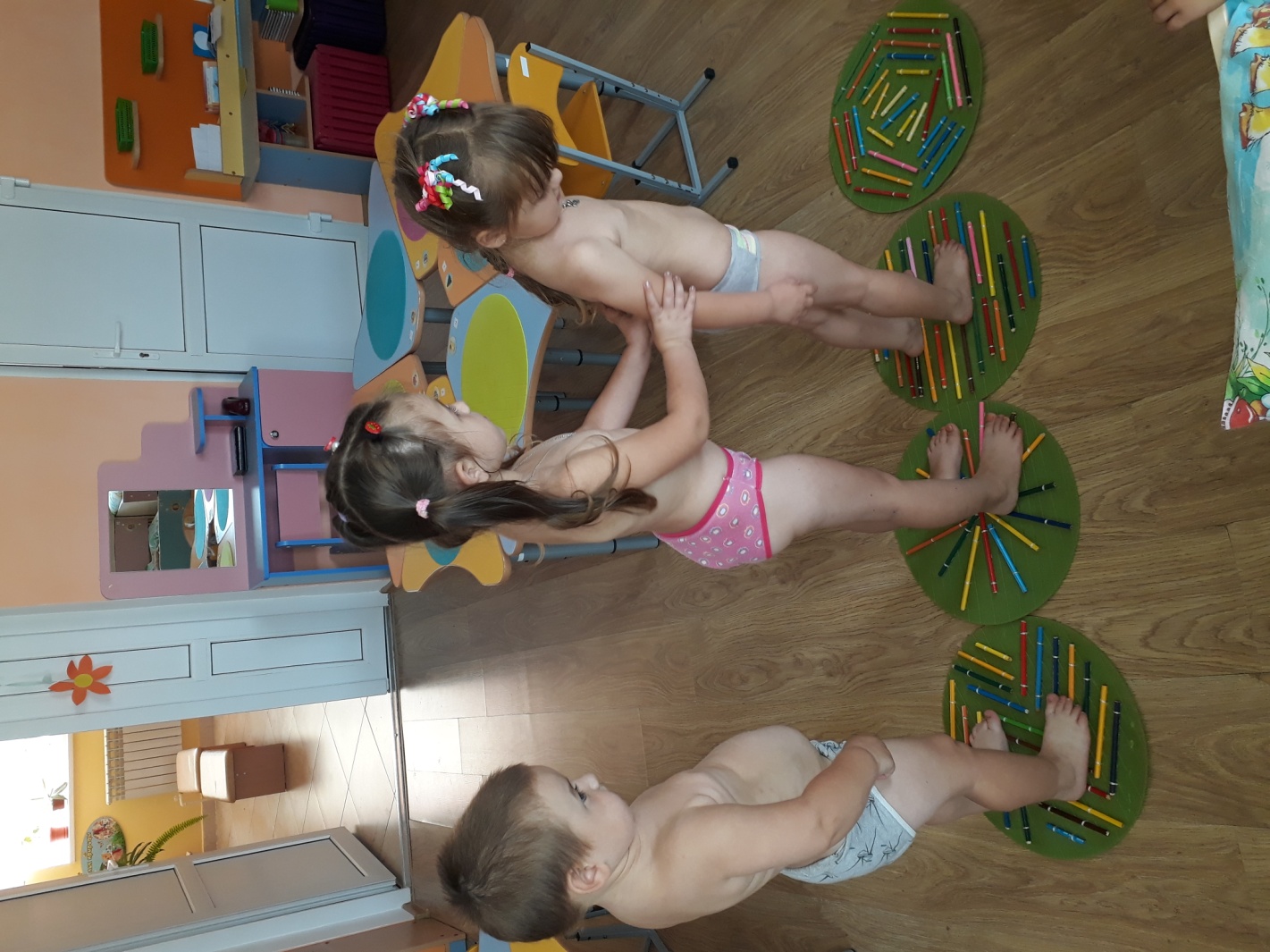 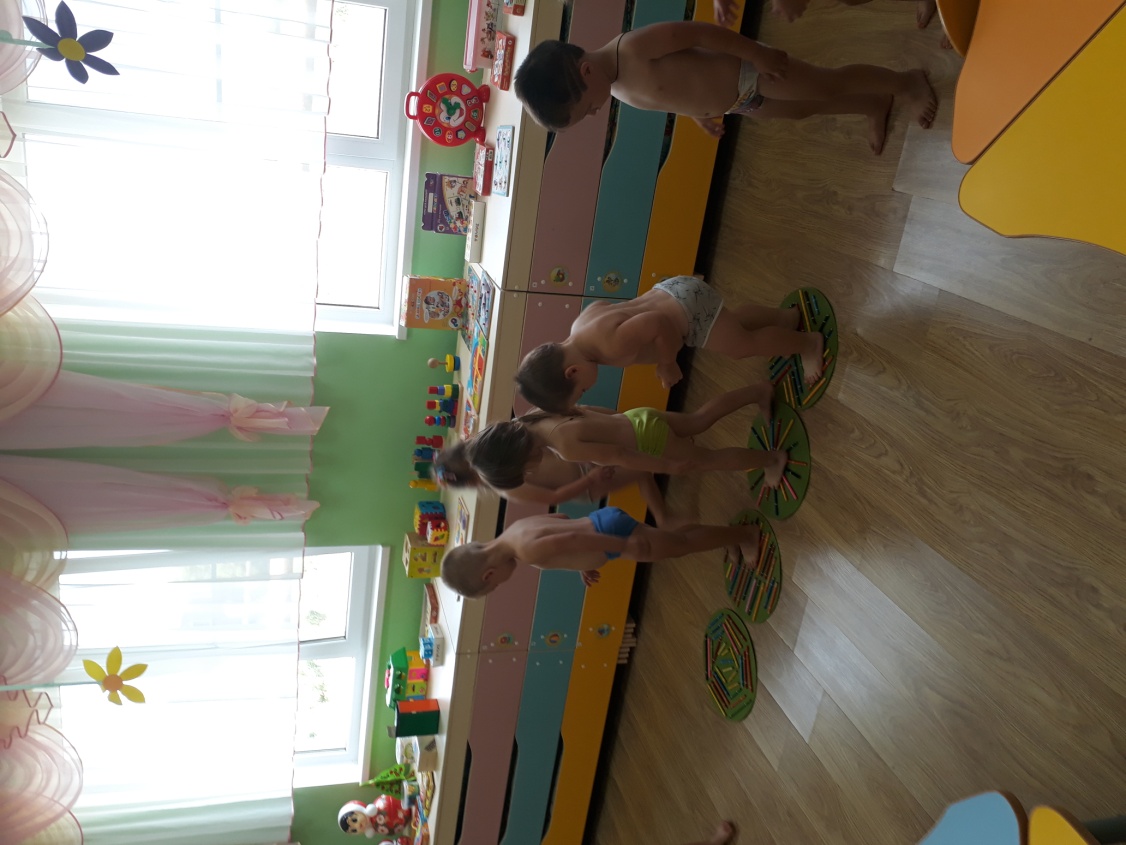 Коврик можно использовать в гимнастике после сна.
А так же и во время прогулки в летний период, как делаем мы.
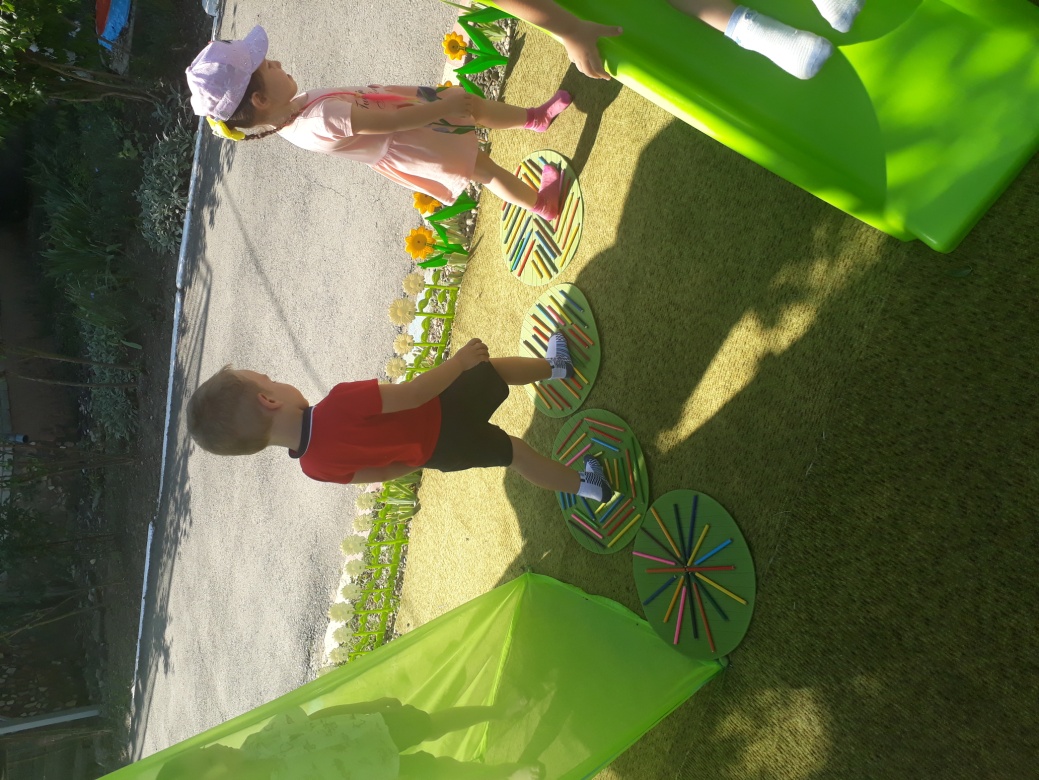 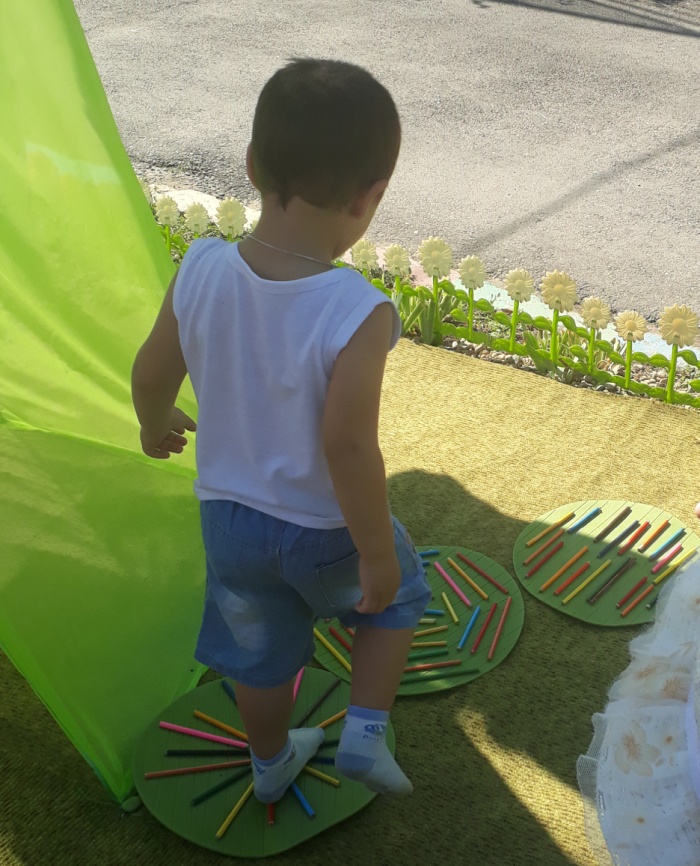 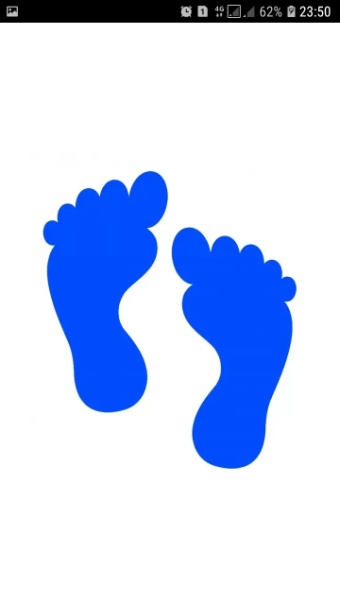 Ежедневные занятия на массажной дорожке не менее 15 минут усиливают сопротивляемость детского организма к болезням. У них повышается иммунитет. Стимулируется рост ребенка и его умственное развитие, что очень важно. Массаж ступней ног приводит к урегулированию функций внутренних органов. К тому же дети приучаются ходить друг за другом в колонне, не толкаться, сдерживать себя.
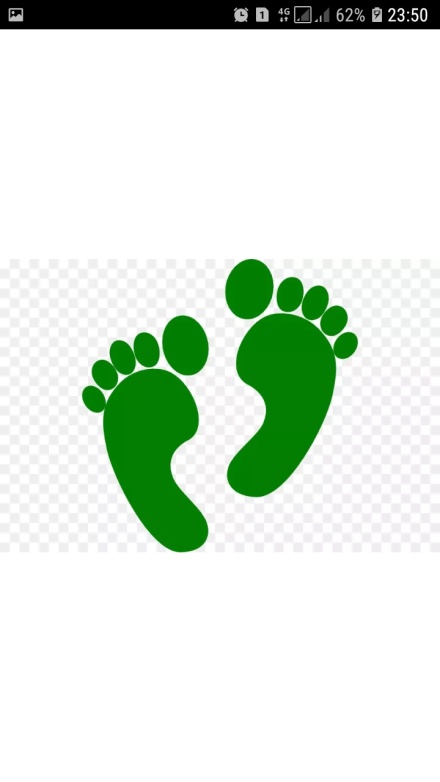 Спасибо за внимание!